Starter: Vocabulary List
Define the following terms:
Cell
Tissue
Organ
Organ system
Organism

How many organ systems can you think of?
L1: Organisation
Learning Objectives:
Explain the terms cell, tissue, organ, organ system and organism, and be able to give examples of each.
Have an understanding of the size and scale of cells, tissues, organs, organ systems and organisms.
Describe the main systems in the human body and their functions.
Match the pictures to the key words
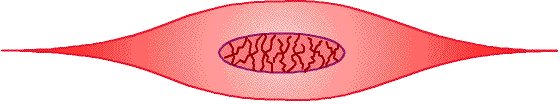 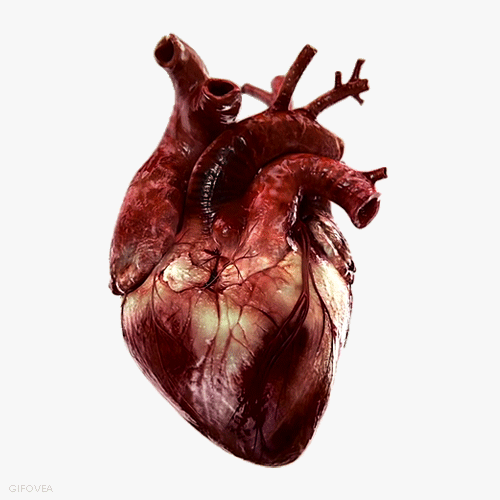 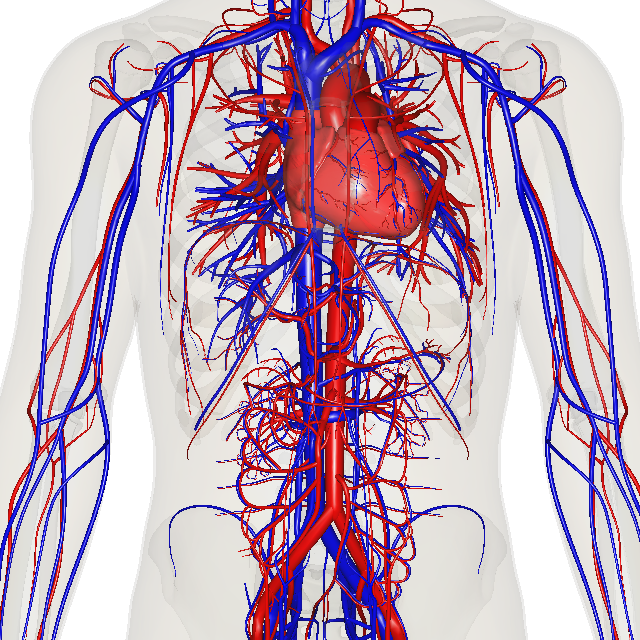 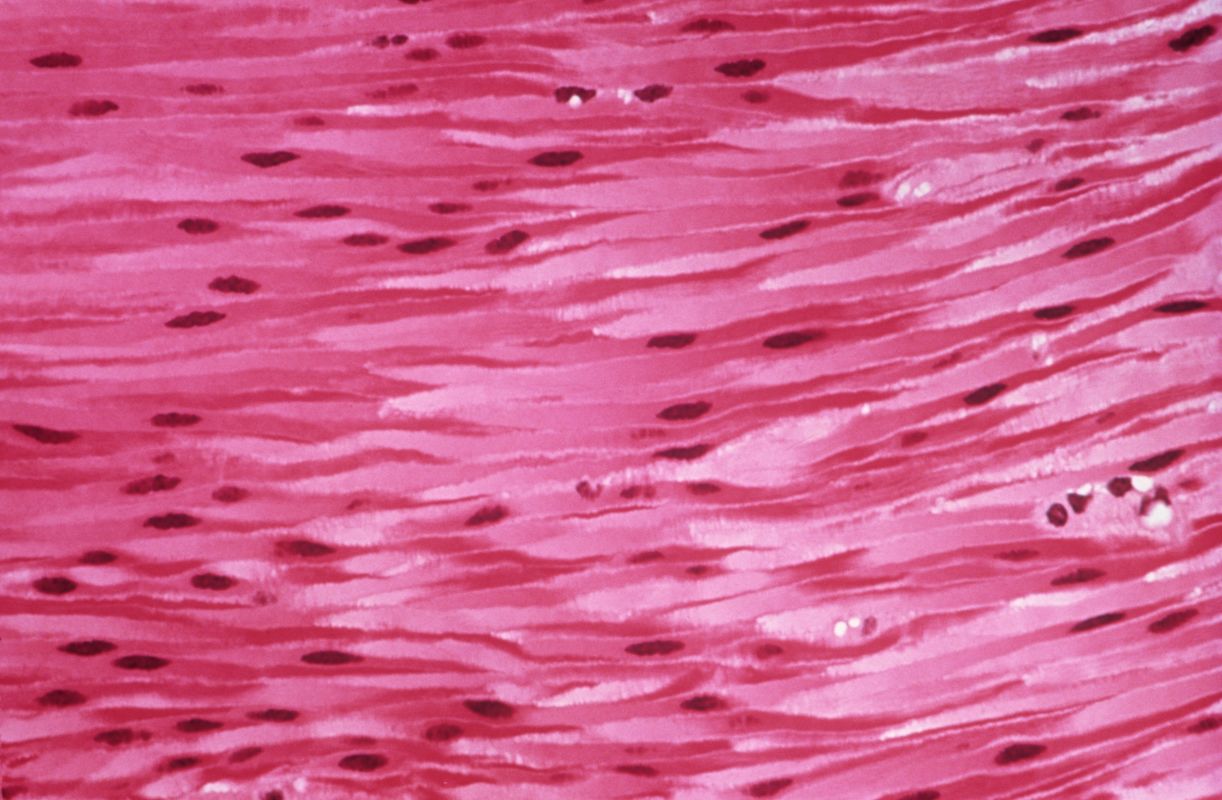 Specialised Cells form Tissues
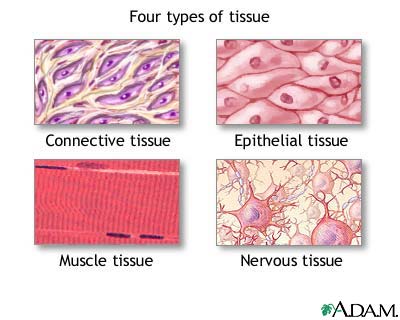 Different Tissues work together to form Organs
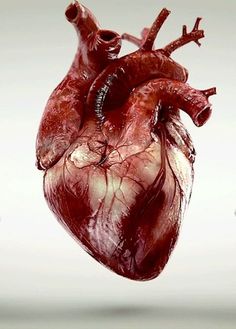 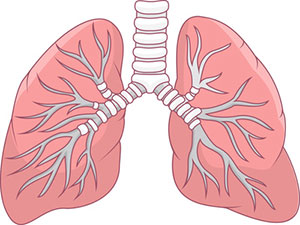 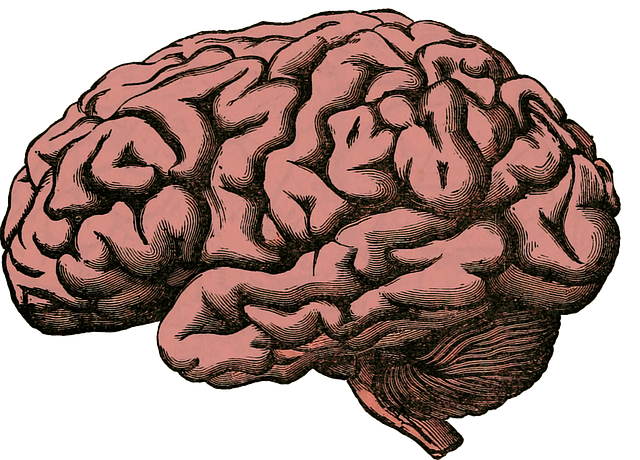 Organs work together to form Systems
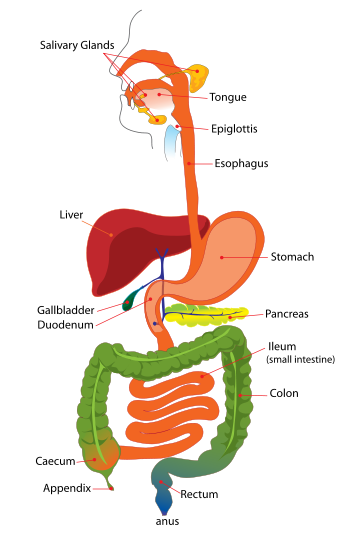 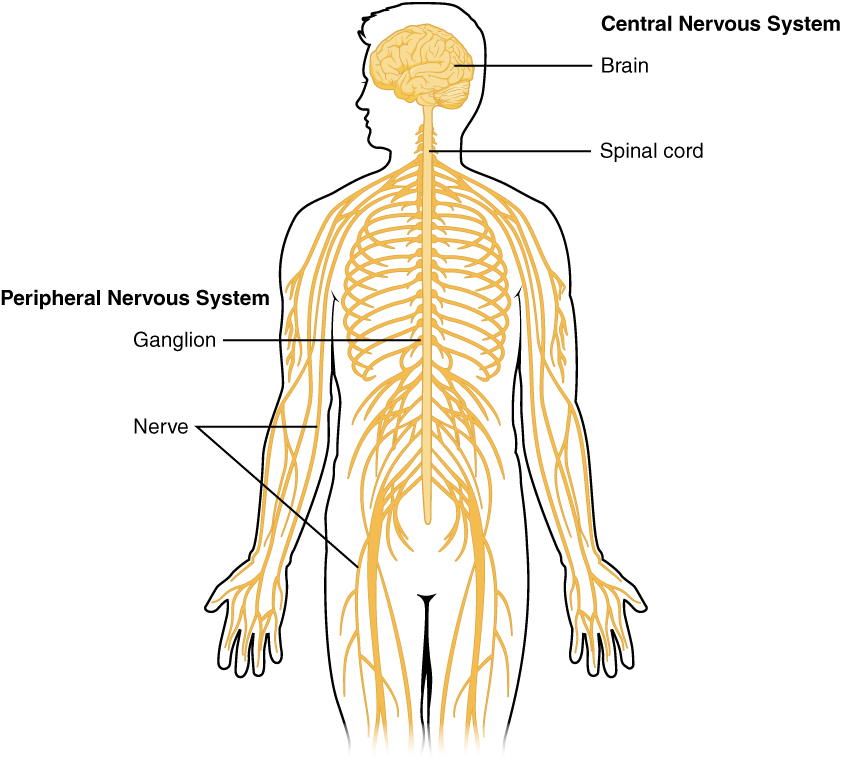 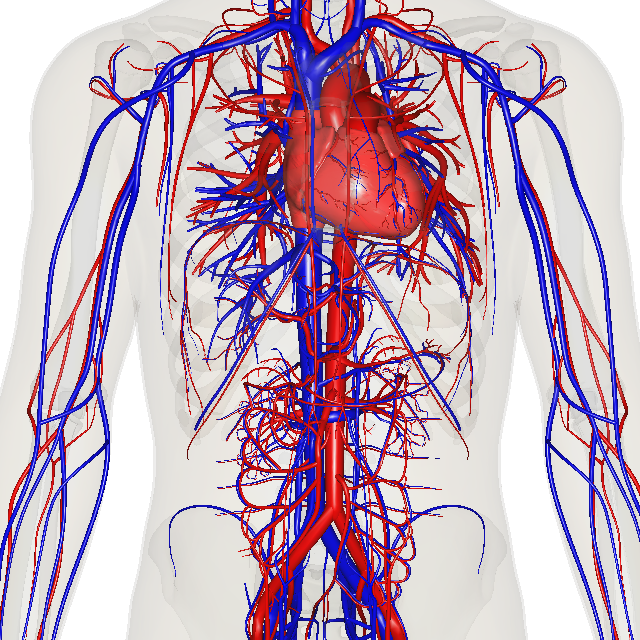 Read about the following organ systems and create a one page revision sheet on each
Digestive
Circulatory
Respiratory
Nervous
Endocrine
Include the following
Main organs
Primary function
Diagram (if relevant)
Functions of Organ Systems
Digestive – breaks down large, insoluble food molecules into small, soluble food molecules that are absorbed
Circulatory – pumps blood to deliver substances around the body
Respiratory – gas exchange, absorbs oxygens into the body and excretes carbon dioxide
Nervous – send electrical messages (impulses) around the body
Endocrine – send chemical signals (hormones) around the body
Homework
Read pg. 66 – 68
Answer all “Application Questions” on pg. 69.

Looking ahead:
Read pg. 114 – 120.
Answer all questions on pg. 116 – 117, and 120.